W6HA Field Day 2020 Results
December 15, 2020
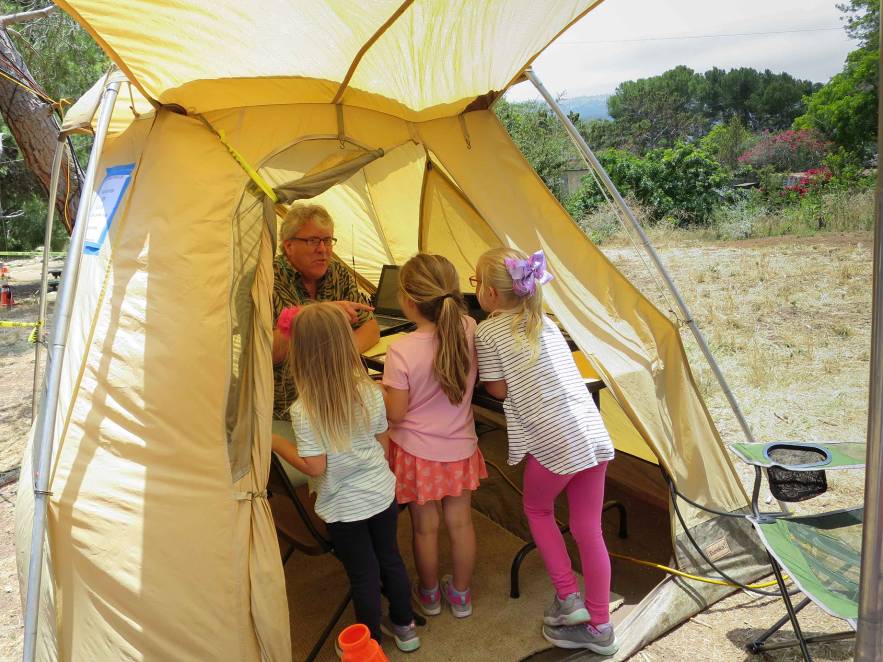 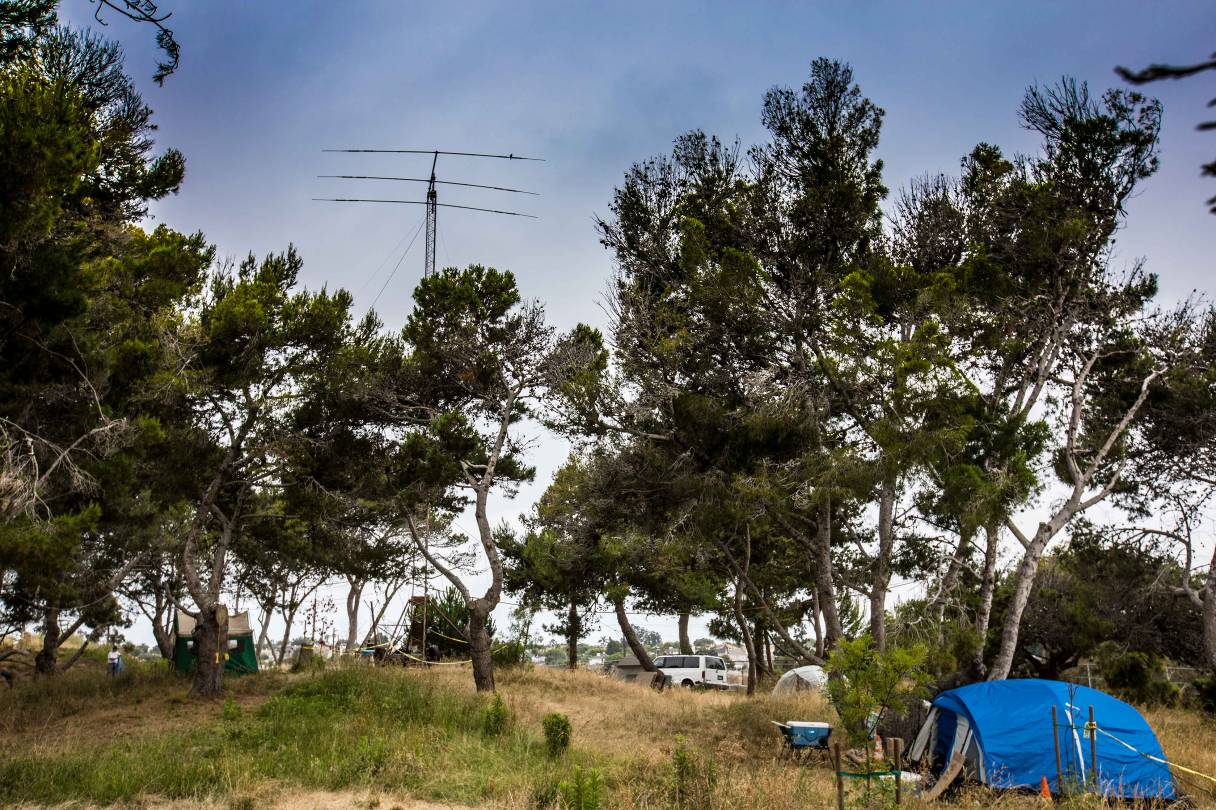 Not at Wilderness park this year

Distributed from homes and mountains

We did Well!!

More points, CW, and digital
Similar phone QSOs
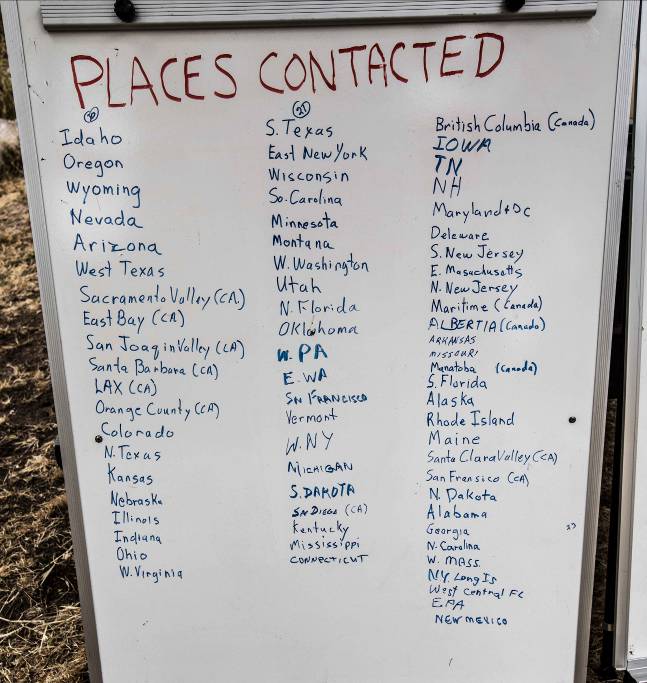 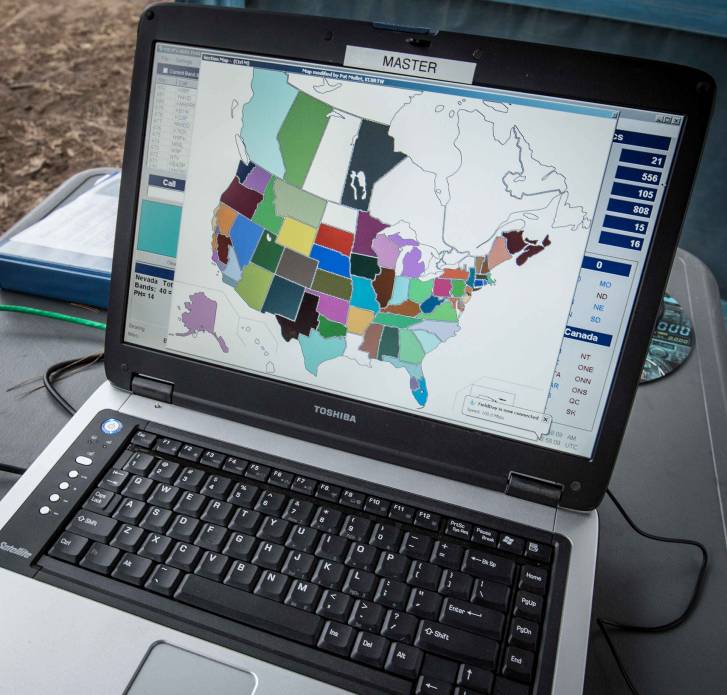 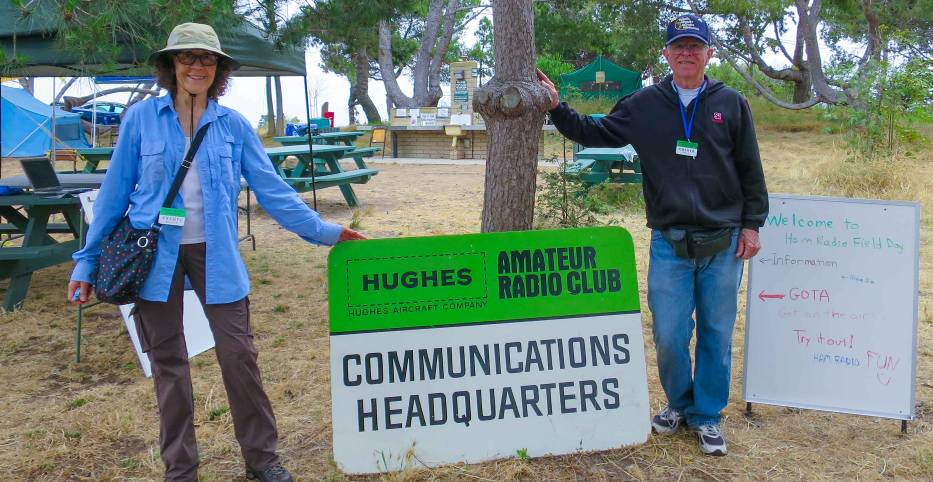 Manhattan Beach – New Ham first field day
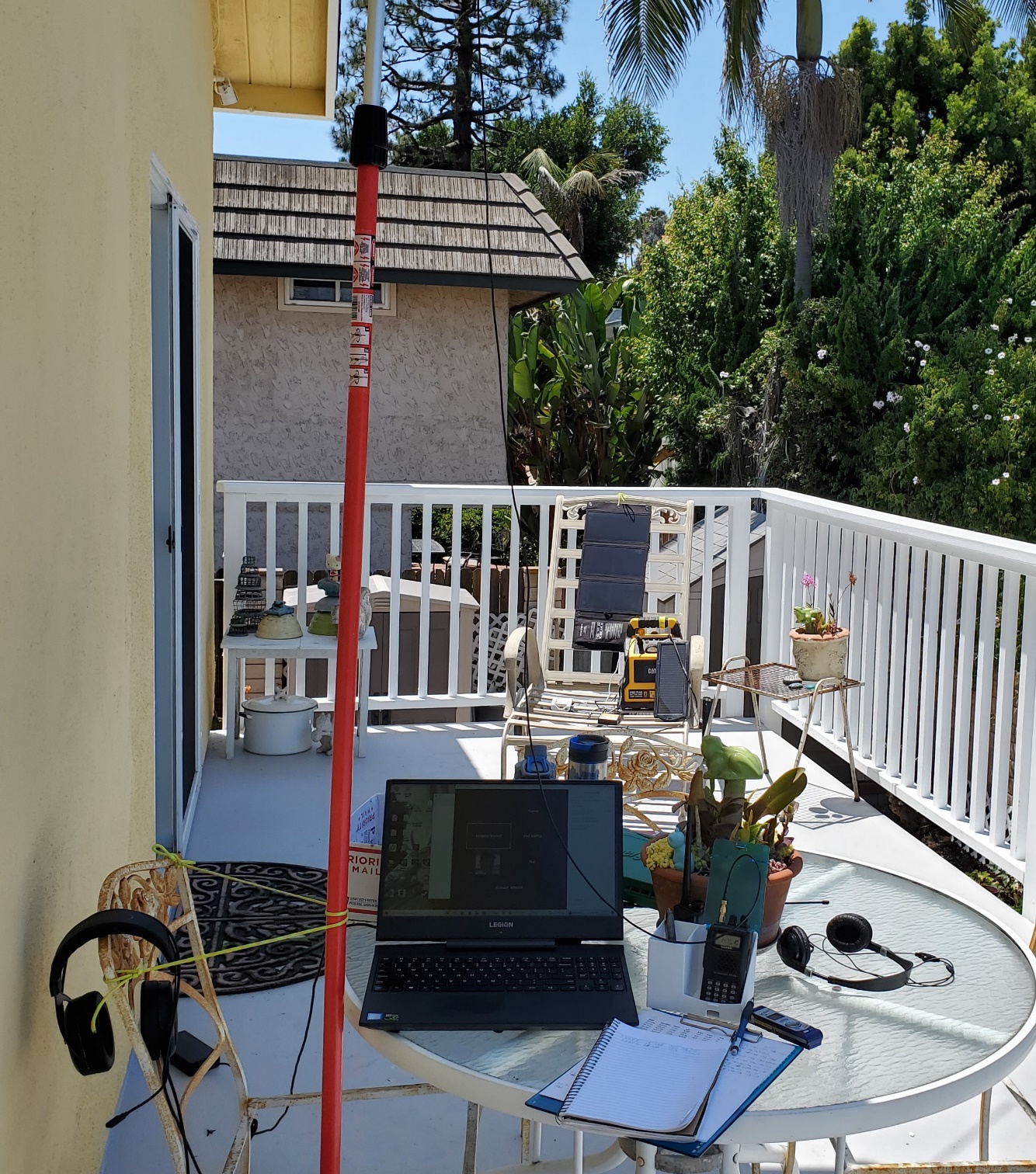 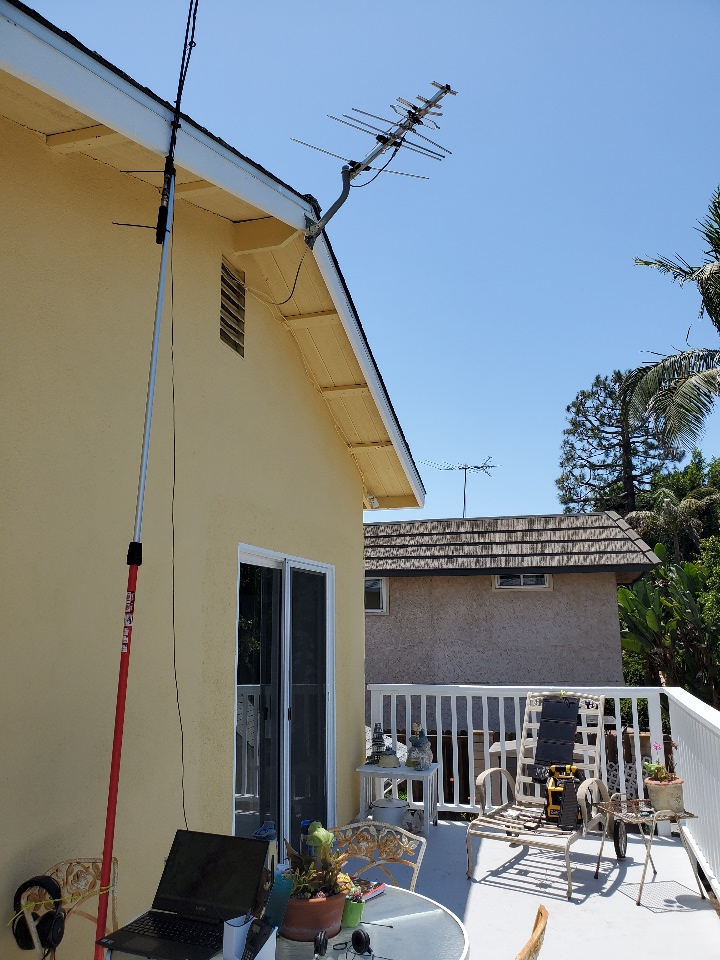 Palms – First Solo Field Day
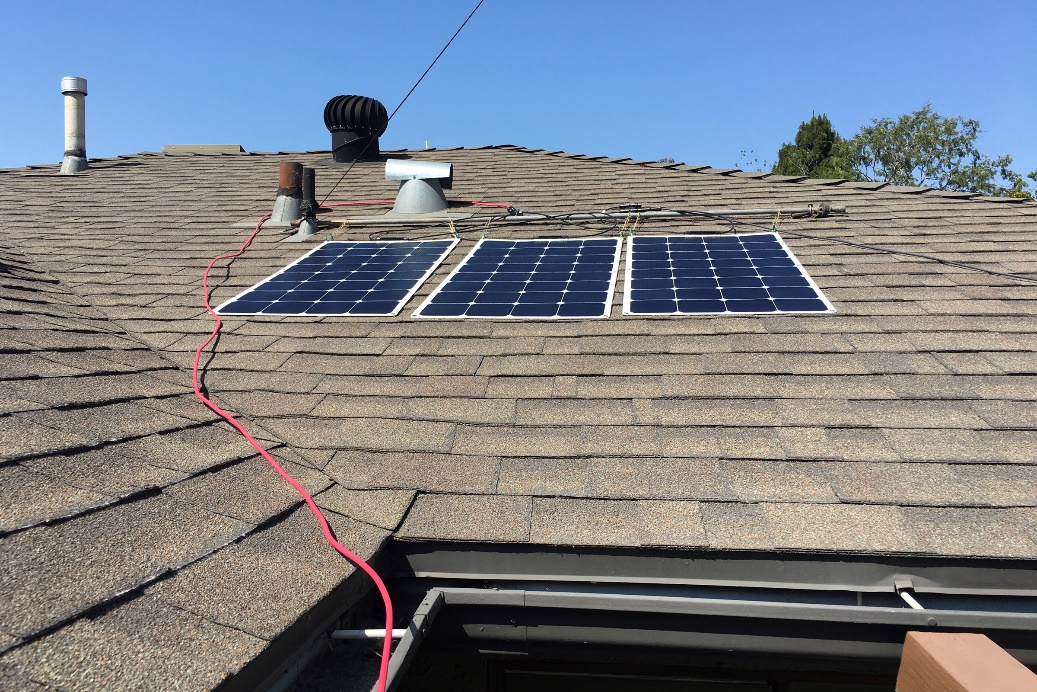 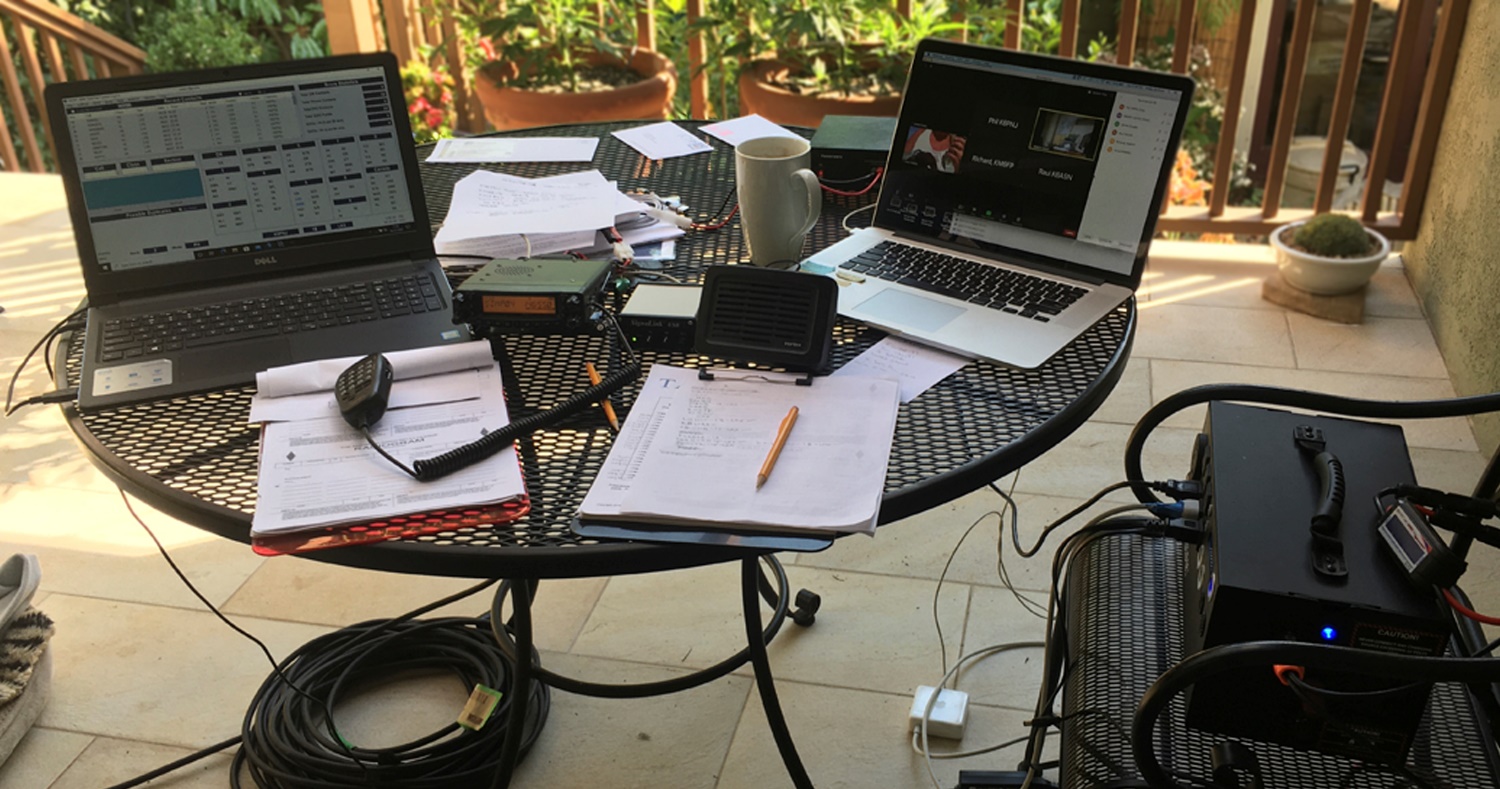 Plus virtual field day via zoom, kept the club members together
Tahquitz Peak San Jacinto Mountains2 New Hams first field day
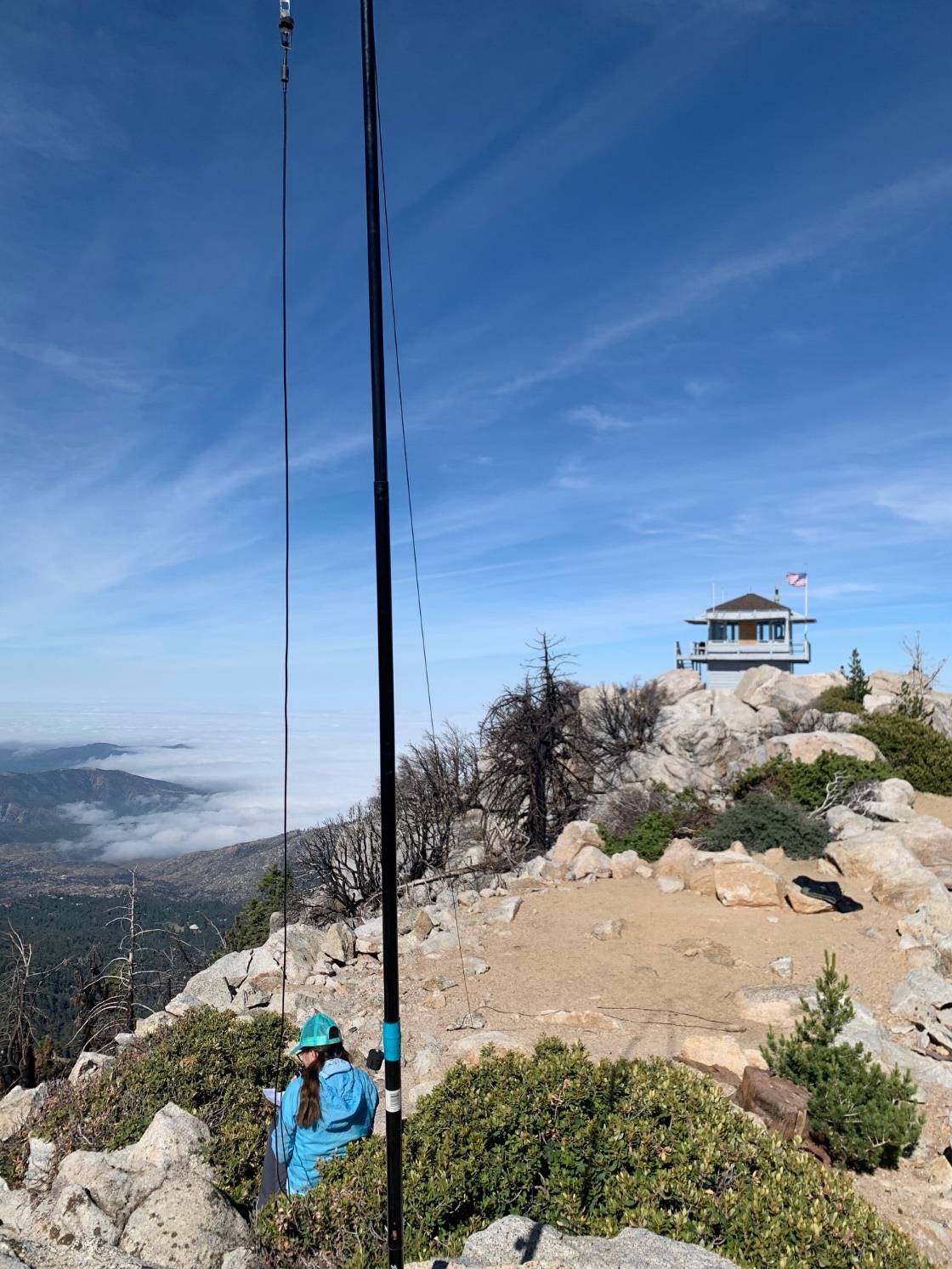 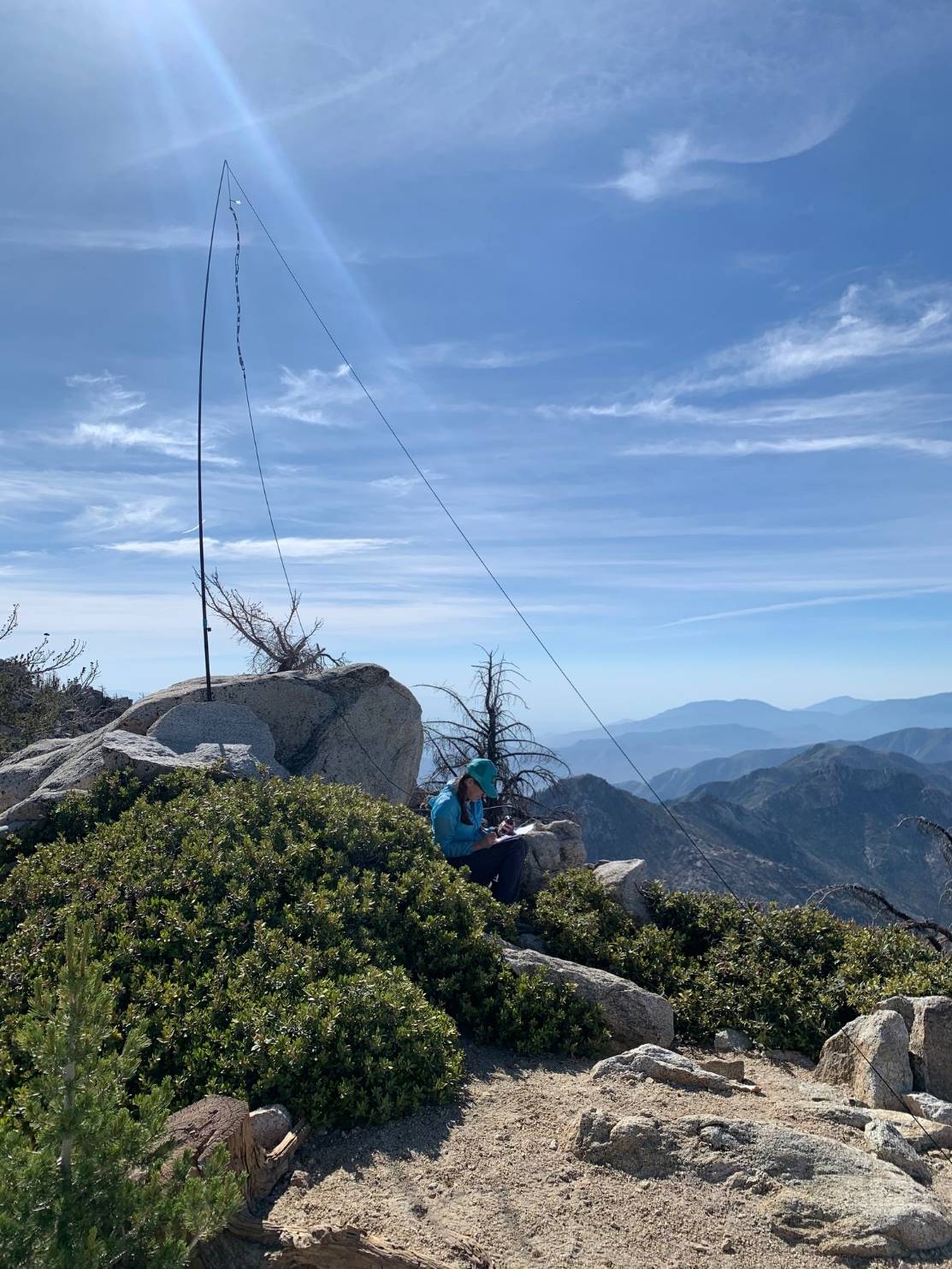 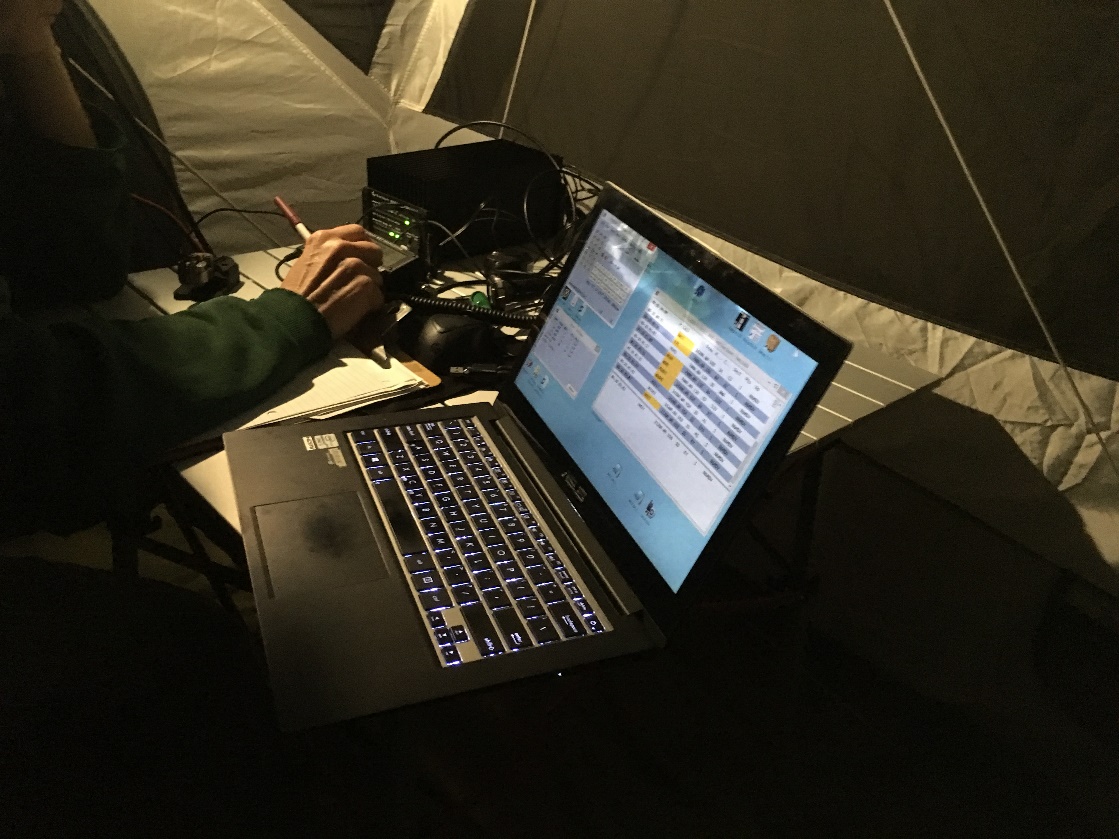 Manhattan Beach2 Hams some club gear
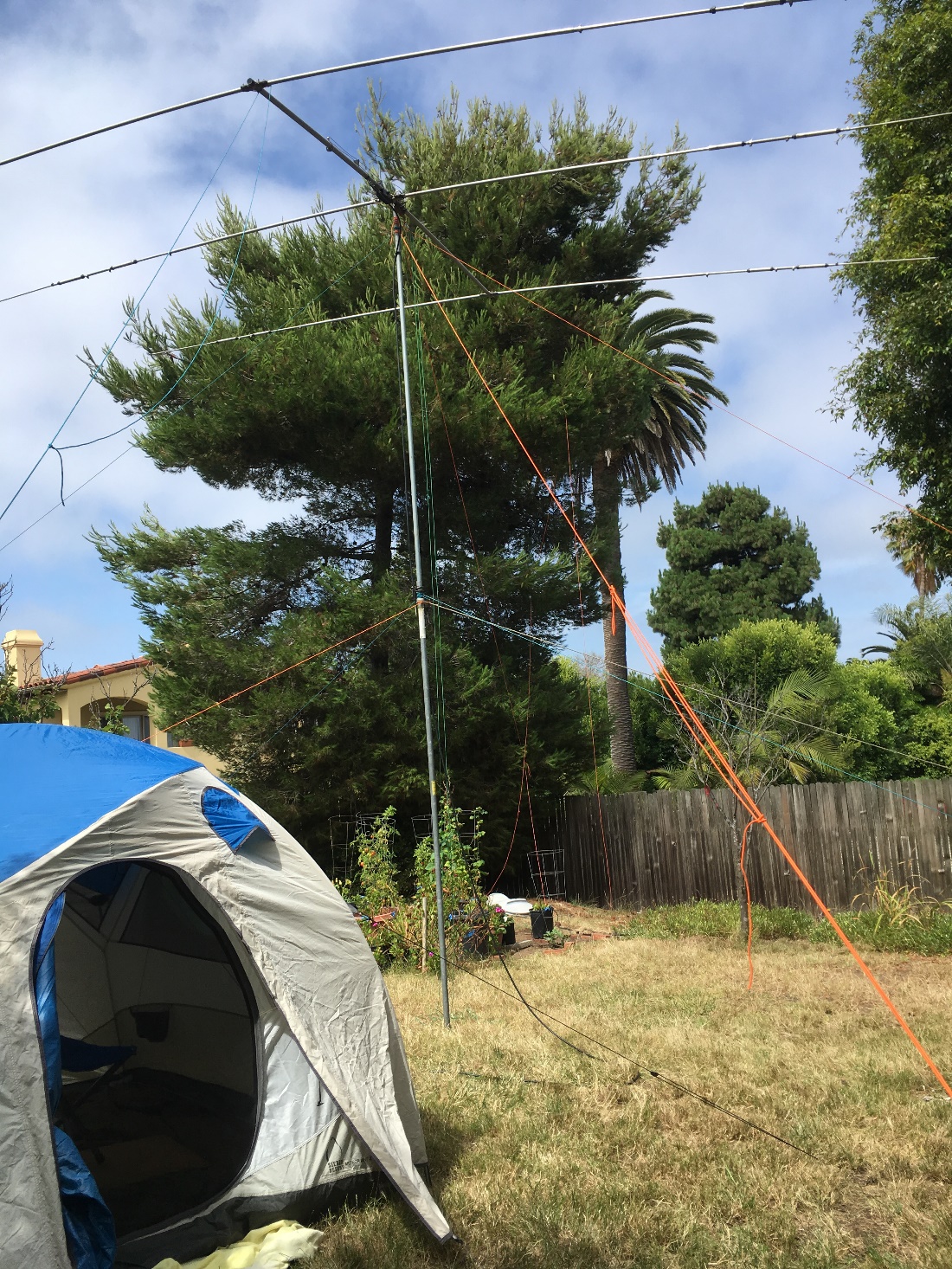 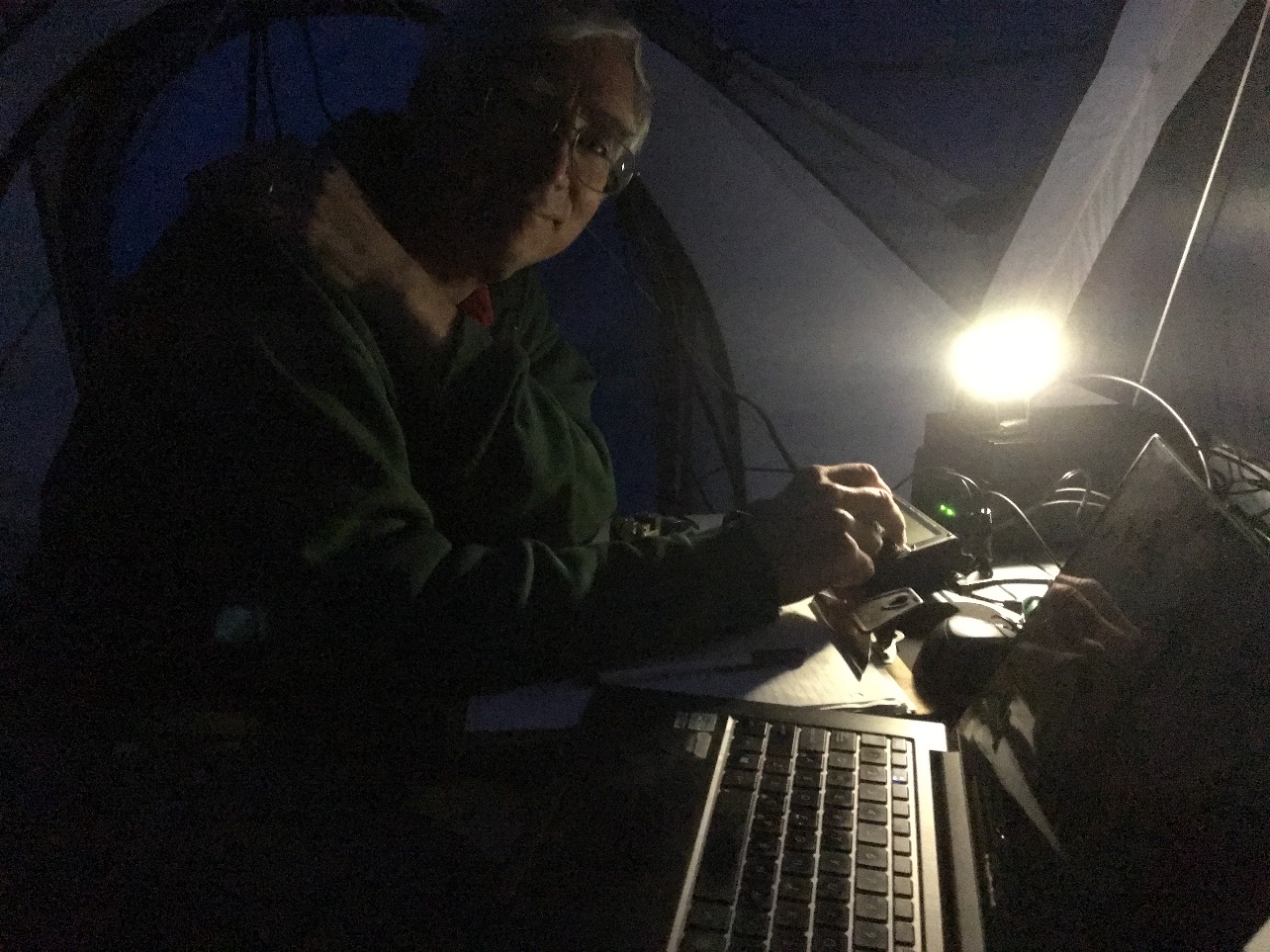 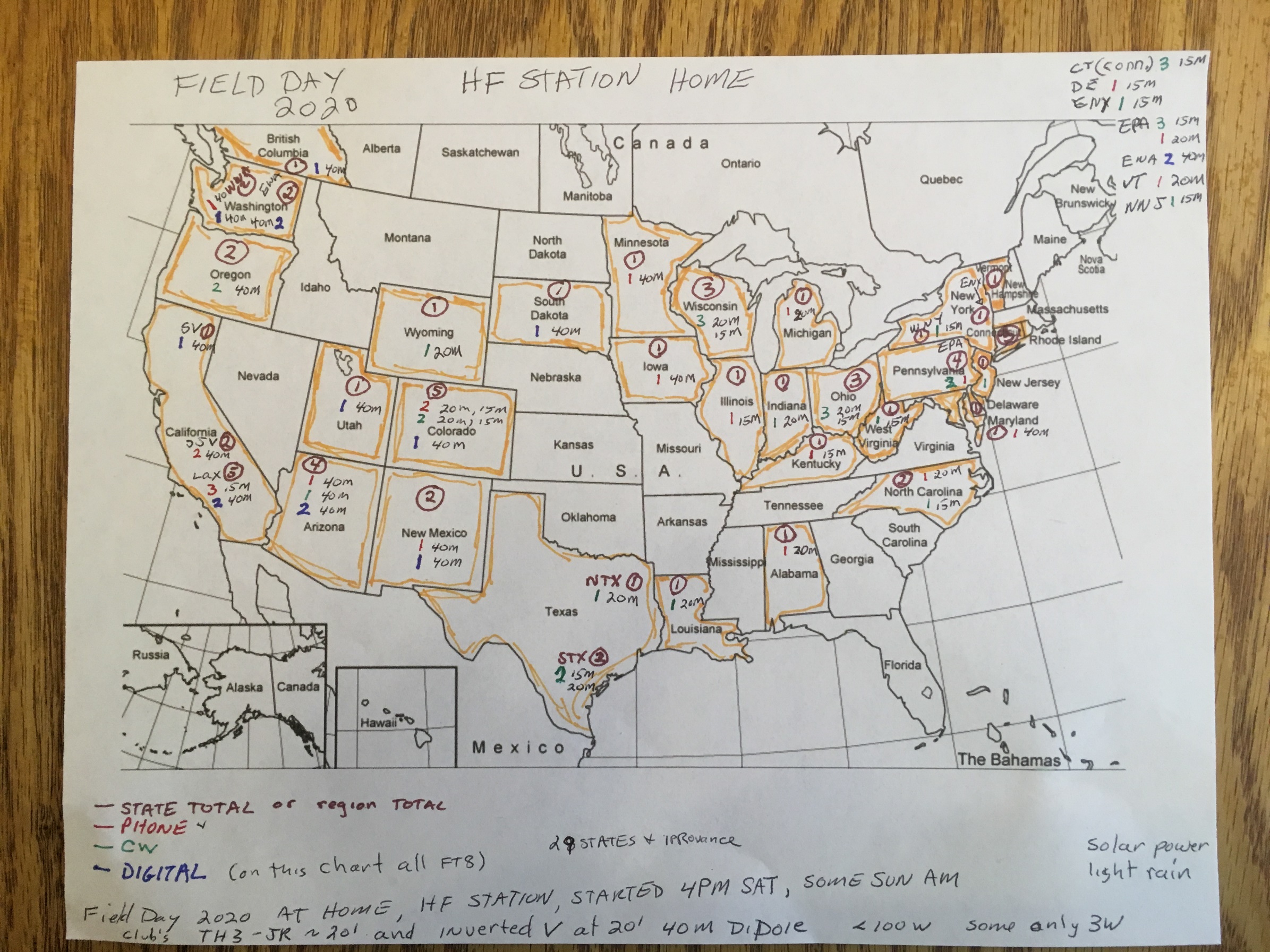 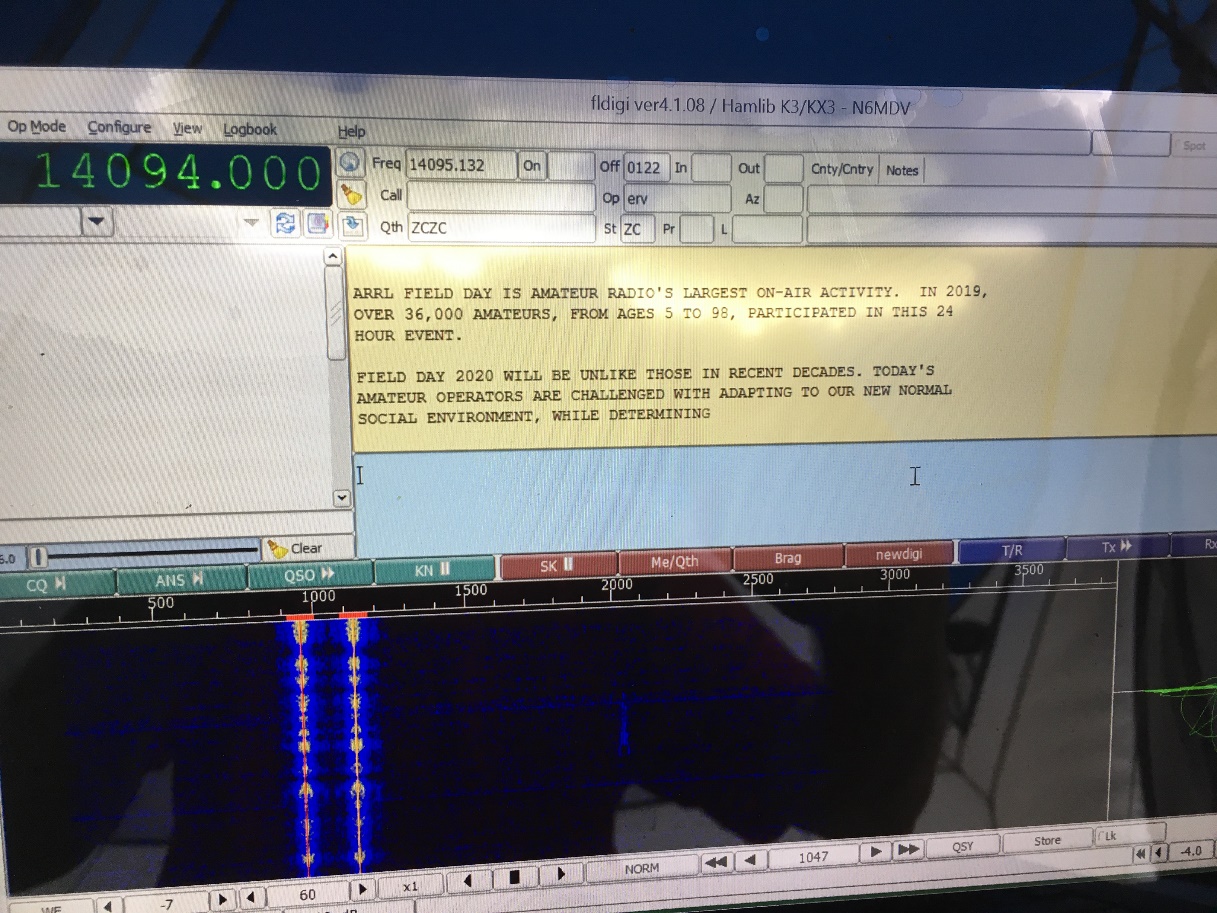 Bulletin PSK RTTY
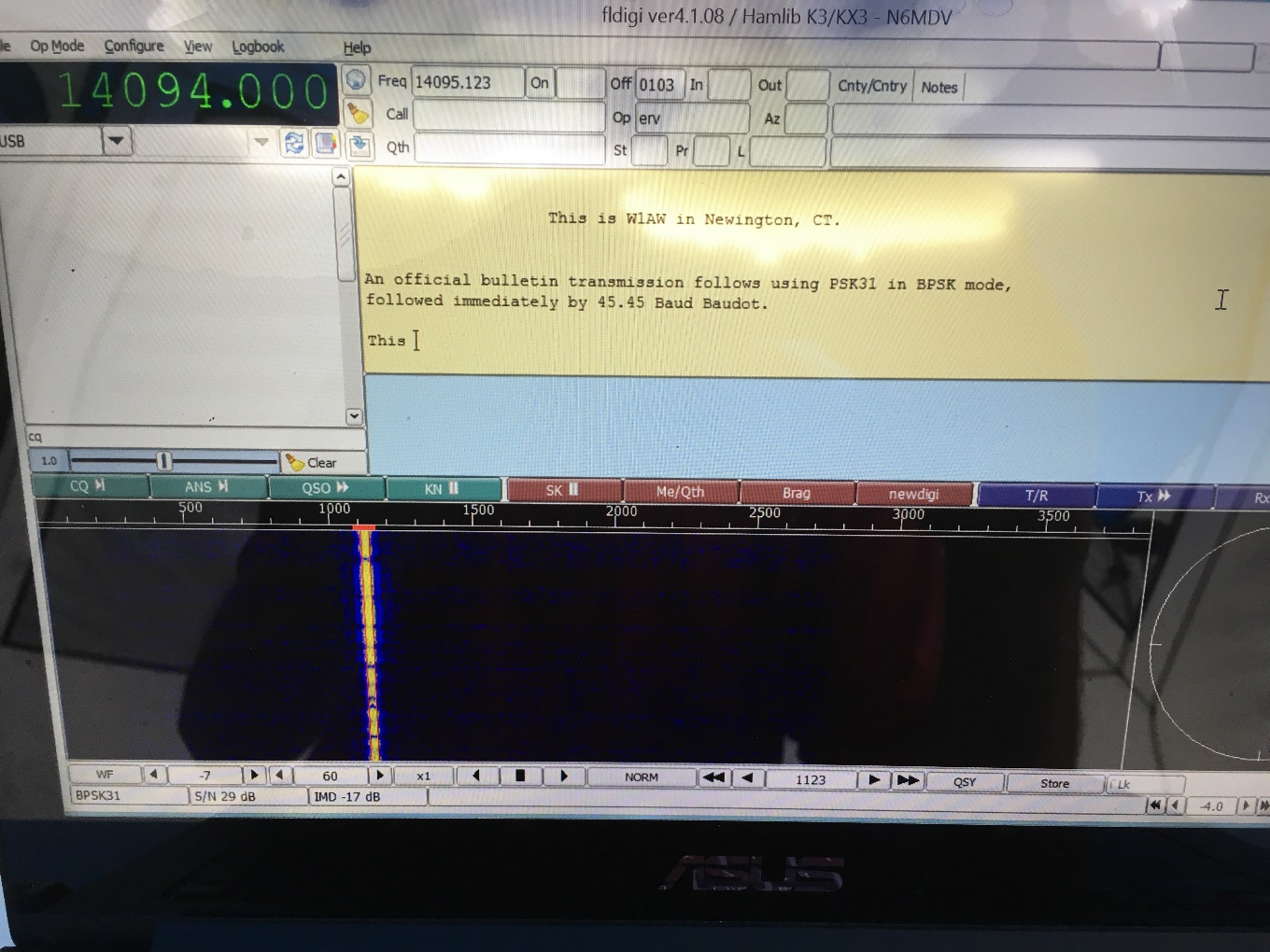 Field Day Bulletin 2020
PSK 31 version

ZCZC AX10
QST de W1AW  
Special Bulletin 10  ARLX010
From ARRL Headquarters  
Newington CT  June 26, 2020
To all radio amateurs 

SB SPCL ARL ARLX010
ARLX010 E020 W1AW Field Day Bulletin
os
ARRL Field Day is amateur radio's largest on-air activity.  In 2019,
over 36,000 amateurs, from ages 5 to 98, participated in this 24
hour event.

Field Day 2020 will be unlike those in recent decades.  Today's
amateur opetators are challenged with adapting to our new normal
social environment, while determining how to carry out support
communications to assist served agencies and the public.
This year
has in part been an ongoing emergency preparedness exercise.
 
While this year may not be the social gathering or public
demonstration opportunity of past years, this year is an opportunity
to determine how to participate from home, or how to operate
remotely while still interacting with your group or club. 

This year has also seen a significant increase in the use of social
media discussing how we are adjusting our communications resources
and tools to remain effective and able to serve others.  Be sure to
promote your Field Day and use #ARRLFD.
 
This year will be the year for you to expand you horizons and try
something different.  Experiment, adapt, and be creative.  By doing
so, we can push the boundaries of amateur radio to new heights.  Be
sure to check December QST for the 2020 Field Day results article.
 
Good luck and 73.
NNNN
Winlink NTS Messages
Message ID: 4RA0EBX5RL0L
Date: 2020/06/27 16:33
From: N6MDV
To: vhpilot40@gmail.com 
Cc: president@w6ha.com 
Source: N6MDV
Subject: FIELD DAY RADIOGRAM

4 R N6MDV 20 MANHATTAN BEACH CA JUN 27

JAMES COLE
APPLE VALLEY CA
VHPILOT40 ATSIGN GMAIL DOT COM

BT
JAMES CONGRATULATIONS ON YOUR NEW 
RADIO LICENSE X HAVE FUN
AND ENJOY THE HOBBY FROM
HUGHES AMATEUR RADIO CLUB 73
BT
MIKE VAHEY N6MDV
W6HA Field Day 2020 How Many Points?
QSO Points
25 CW +133 Digital +558 Phone	= 716 QSOs
2019:  21 CW +122 Digital +	726 Phone	= 869 QSOs
2018:  10 CW +22 Digital +	1386 Phone	= 1418 QSOs
Power Multiplier and Point multiplier: 2228 QSO Points
2019 Power Multiplier and Point multiplier: 2024 QSO Points

Bonus Points: 4010
2019 Bonus Points: 1670
We have points in many bonus categories!
Solar, emergency power, newspaper, W1AW bulletin
10 NTS messages, message to section manager
Total Field Day Points = 6238 
2019: Total Field Day Points = 3694
2018: Total Field Day Points = 4606
Quick Comparison
LAX Section had 228 logs
We provided 11 of them plus 2 from ORG
Nation wide
10,213 logs
1,862,985 QSOs
18,886 participants
W6HA Participation 14+ club members
W1MII included N6VZF and other family members